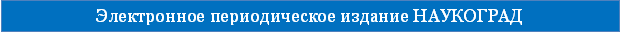 Методическое сопровождение партнерских отношений ДОО и семьи в современных условиях
Сидорова Алена Алексеевна 
доцент кафедры дошкольного образования 
Государственное  автономное образовательное учреждение дополнительного  профессионального образования Владимирской области «Владимирский институт развития образования имени Л.И. Новиковой»
г. Владимир
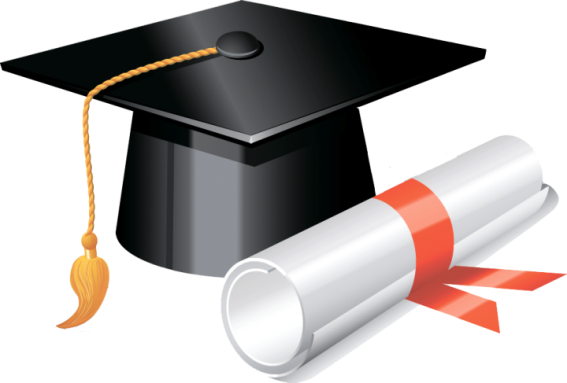 13 июля 2015 г.
Третья летняя Всероссийская  конференция 2015 года 
«Актуальные  проблемы теории и практики образования"
возможные решения
обследование педагогов
обследование семьми
выделение и обобщение  проблем взаимодействия ОО и семьи
разработка системы методического сопровождения сотрудничества ОО и семей воспитанников
разработка раздела ОП
обследование педагогов
у значительной части педагогов на практике, отсутствует установка на сотрудничество и преобладает отношение к родителям как к  объектам воспитания;
 
недостаточная информированность педагогов  об условиях и особенностях семейного воспитания каждого ребенка; 
педагоги испытывают затруднения при выборе форм взаимодействия, и  не всегда готовы предоставлять членам семей возможности делать выбор и принимать решения (несмотря на признание необходимости партнерской позиции)
существенная недооценка педагогами образовательного потенциала семьи;
 
педагоги отмечают наличие затруднений  при вовлечении семьи в процесс взаимодействия с ДОУ;
 
при этом  сами педагоги  не всегда готовы предложить родителям возможность и вариативность участия в реализации программы дошкольного образования.
обследование родителей
родителей больше всего радуют в жизни  собственные дети (65%), семья (34%);
 
качества, которые ценят в людях родители и дети, во многом совпадают (75%): доброта, честность, дружелюбие, забота, понимание, общительность;
 
свою помощь педагогам в воспитании ребёнка в основном  видят в выполнении всех требований, просьб и советов;
большинство родителей испытывают затруднения в том, чтобы сформировать в ребёнке умение управлять собой  (57%).
мнения родителей о взаимодействии
Каким бы вы хотели видеть к себе отношение  педагогов как родителю? 
40% - хотели бы видеть педагога как союзника;
22 %  - уважительным, понимающим.

Чему вам хотелось бы научиться у педагогов?
 56 % - терпению, выдержке.
Что необходимо для эффективного взаимодействия?
68% - взаимопонимание, общение, сплоченные действия.

Каким формам взаимодействия с педагогами отдаете предпочтение?
 45 % - клуб родителей, тренинги, деловые игры, круглые столы по обмену опытом воспитания, совместные праздники; 
62%  - консультации педагогов (особенно специалистов!) по конкретным  вопросам.
выделение и обобщение  проблем взаимодействия ОО и семьи
отсутствие систематического анализа и оценки традиционных и новых форм и методов взаимодействия ОУ с семьей;

наличие серьезных затруднений у педагогов ОУ в развитии взаимодействия с семьей;

отсутствие  системы изучения современной семьи  для реализации дифференцированного подхода к взаимодействию с семьями;

наличие затруднений  при вовлечении семьи в процесс взаимодействия с ОУ…
разработка системы методического сопровождения сотрудничества ОО и семей воспитанников
Годовой план работы ДОО

Планы взаимодействия с семьями воспитанников:
 в  разных возрастных группах;
в деятельности специалистов.

Отражение процесса взаимодействия:
 в календарном плане педагогов;
в работе по теме самообразования;
при разработке конспектов образовательной деятельности.
разработка раздела ОП
1.Определить возрастные периоды детей, с родителями которых планируете взаимодействовать (если берете все возраста, то особенности).

2.Выделить проблему, которую будете решать.

3.Причины этой проблемы.

4.Перевести проблему в цель.

5.Причины в задачи.
6.Написать пояснительную записку: цель, задачи, ценностные ориентиры (относительно деятельности участников взаимодействия в процессе воспитания детей конкретной возрастной ступени);
 принципы, на которых будет выстраиваться деятельность педагогов и родителей, направления взаимодействия, формы 

7.Планируемые результаты в деятельности педагогов и родителей.

8.Модель взаимодействия.
9.Список источников для педагогов и родителей.
направления взаимодействия
Педагогический мониторинг

 Педагогическая поддержка

 Педагогическое образование родителей

 Педагогическое партнерство
ВАЖНО ПОМНИТЬ !

 о создании условий, способствующих формированию субъектной позиции родителей  в образовании своего ребенка;

 об учете  особенностей взаимодействия с родителями детей раннего возраста;

 о непрерывности и преемственности  взаимодействия педагогов детского сада, школы и родителей;
о соответствии форм  уровням взаимодействия;

 о технологичности  процесса взаимодействия;

 целесообразности запланированной деятельности (объем, учет возраста детей  и особенностей социального окружения);

 возможности использования современных условий (наличие у большинства родителей доступа к интернету; возможности использования ИКТ).